BÀI 4. PHÉP NHÂN, PHÉP CHIA PHÂN SỐ(Tiết 110)
PHÉP CHIA PHÂN SỐ
II.
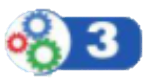 Trả lời:
Phân số nghịch đảo là gì?
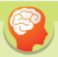 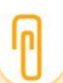 Tích của một phân số với phân số nghịch đảo của nó thì bằng 1.
Luyện tập 4. Tìm phân số nghịch đảo của mỗi phân số sau:
Giải:
Ở tiểu học, ta đã biết cách chia hai phân số có tử và mẫu là số tự nhiên. Em hãy thực hiện phép chia hai phân số sau:
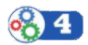 Giải:
Quy tắc trên vẫn đúng với phép chia hai phân số có tử và mẫu là số nguyên.
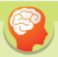 Luyện tập 5. Tính.
Giải:
ú:
*Chú ý:
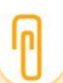 Thứ tự thực hiện các phép tính với phân số (trong biểu thức không chứa dấu ngoặc hoặc có chứa dấu ngoặc) cũng giống như thứ tự thực hiện các phép tính với số nguyên.
1. Tính tích và viết kết quả ở dạng phân số tối giản:
Giải:
4. Tính thương và viết kết quả ở dạng phân số tối giản.
Giải:
6. Tìm x, biết
Giải:
HƯỚNG DẪN VỀ NHÀ
Chuẩn bị bài mới “Số thập phân”.
Ôn lại những kiến thức đã học trong bài.
02
01
03
Hoàn thành các bài tập trong SBT.
CẢM ƠN CÁC EM ĐÃ CHÚ Ý BÀI GIẢNG